ПРОДВИЖЕНИЕ ТОВАРА
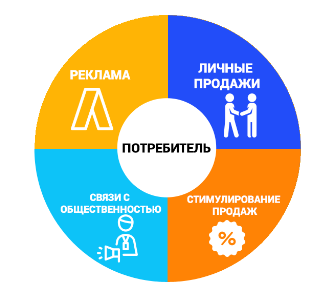 Вопросы:
Стимулирование сбыта.
Разработка  программы  по  стимулированию  сбыту.
Выставочно-ярмарочная деятельность как форма маркетинговых коммуникаций
Стимулирование сбыта
– использование   многообразных  средств  стимулирующего  воздействия,  призванных  ускорить  и/или   усилить  ответную  реакцию  рынка.
Стимулирование сбыта  включает:
   Стимулирование  потребителей:
 образцы - распространение образцов – это  предложение  товара  потребителю  бесплатно  или  на  пробу.
  купоны – сертификаты,  дающее  потребителю  право  на  оговоренную  экономию  при  покупке  товара.
  упаковка  по  льготной  цене – это  предложение  потребителю определенной  экономии  против  обычной  цены  товара.
премии – это  товар,  предлагаемый   по  довольно  низкой  цене  или  бесплатно  в  качестве  поощрения  за  покупку  другого  товара.
   зачетные  талоны – это  специфический  вид  премии,  которую  получают  потребители  при  свершении  покупки  и  которую  они  могут  обменять  на  товар  в  специальных  обменных  пунктах.
    Конкурсы, лотереи,  игры.
экспозиции  и  демонстрации  товара  в  местах  продажи.                     Производители  создают  экспозиционное  оформление,  увязывая  его  со  своими  обращениями  по  телевидению  или  в  печати.
Стимулирование  сферы  торговли: 
   зачет  за  покупку – это  скидка  с  цены  каждого  ящика  (упаковки),  купленного  в  определенный  отрезок  времени;
   зачет  за  включение  товара  в  номенклатуру;
   бесплатный  товар  посреднику,  купившего  определенное   количество  товара;
   премия-толкач  в  виде  наличных  или  подарков  дилерам  или  их  продавцам  за  усилия  по  проталкиванию  товара.  
   проведение  торговых  конкурсов  дилеров
Стимулирование  собственного  торгового  персонала:
    премии;
    конкурсы;
    конференции;
    профессиональные  встречи  и
    специализированные  выставки.
Программа  стимулирования  сбыта:
♦ Интенсивность стимулирования
♦ Условия участия
♦ Средства распространении сведений о  программе стимулирования 
♦ Длительность программы  стимулирования  сбыта
♦ Выбор времени  для проведения  мероприятий  по  стимулированию сбыта
♦ Сводный бюджет на стимулирование сбыта
Торговая  ярмарка – кратковременное,  периодически и в основном в одном и том же месте проводимое мероприятие, в  рамках которого  большое  количество  предприятий (экспонентов) с помощью  образцов (экспонатов) представляют  объективный  масштаб  товаров или услуг одной или нескольких отраслей.
Основная цель ярмарочных  торгов – оптовая продажа  товаров, заключение  прямых договоров или  контрактов между  продавцами и покупателями.
Предметом  деятельности является оказание комплекса  услуг  участникам по  заключению торговых  сделок, налаживанию деловых контактов, упорядочению процесса оптовой торговли,  анализу и подготовке конъюнктурной информации, организации рекламы.
Выставка – публичная демонстрация  достижений  тех или иных отраслей, основная цель  которой,  обмен  идеями, теориями, знаниями  при одновременном  проведении  коммерческой  работы. 
Цель  выставки-продажи – демонстрация,  показ и представление с последующей реализацией новых видов продукции, товаров,  подготовка  новейшей  информации и создание условий для установления деловых контактов.
Выставочная продажа является целесообразной формой апробирования  рынка  новейших товаров, реализация которых только начинается.
Предметом деятельности выставки - продажи является оказание услуг по ознакомлению с новыми видами продукции и заключению торговых сделок по ним, а также представление коммерческой  и научно-технической информации с привлечением специалистов.
Классификационные признаки ярмарочной  (выставочной) торговли:
Товарный, или продуктовый, признак выделяет ярмарки   
 специализированные, на  которых  происходит показ и торговля определенными видами продукции  отдельной отрасли, и универсальные, на которых   реализуют различные  виды товаров различных  отраслей.
Отраслевой признак подразделяет ярмарки на отраслевые и межотраслевые.
 Классификация по территориальному  признаку, по масштабу деятельности и объему товарооборота подразделяет выставки на международные, российские, межрегиональные, зональные и местные.
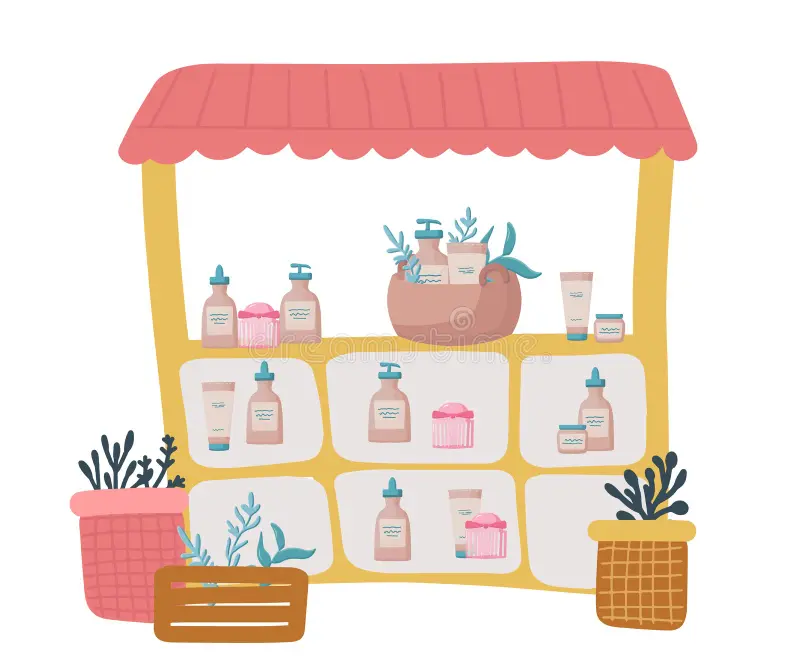